Как мы к Новому году готовились…
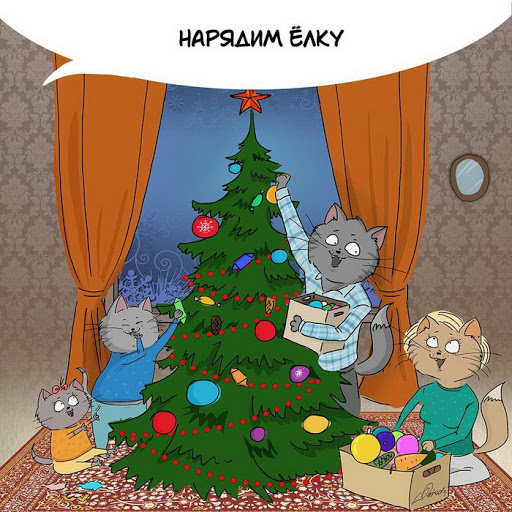 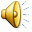 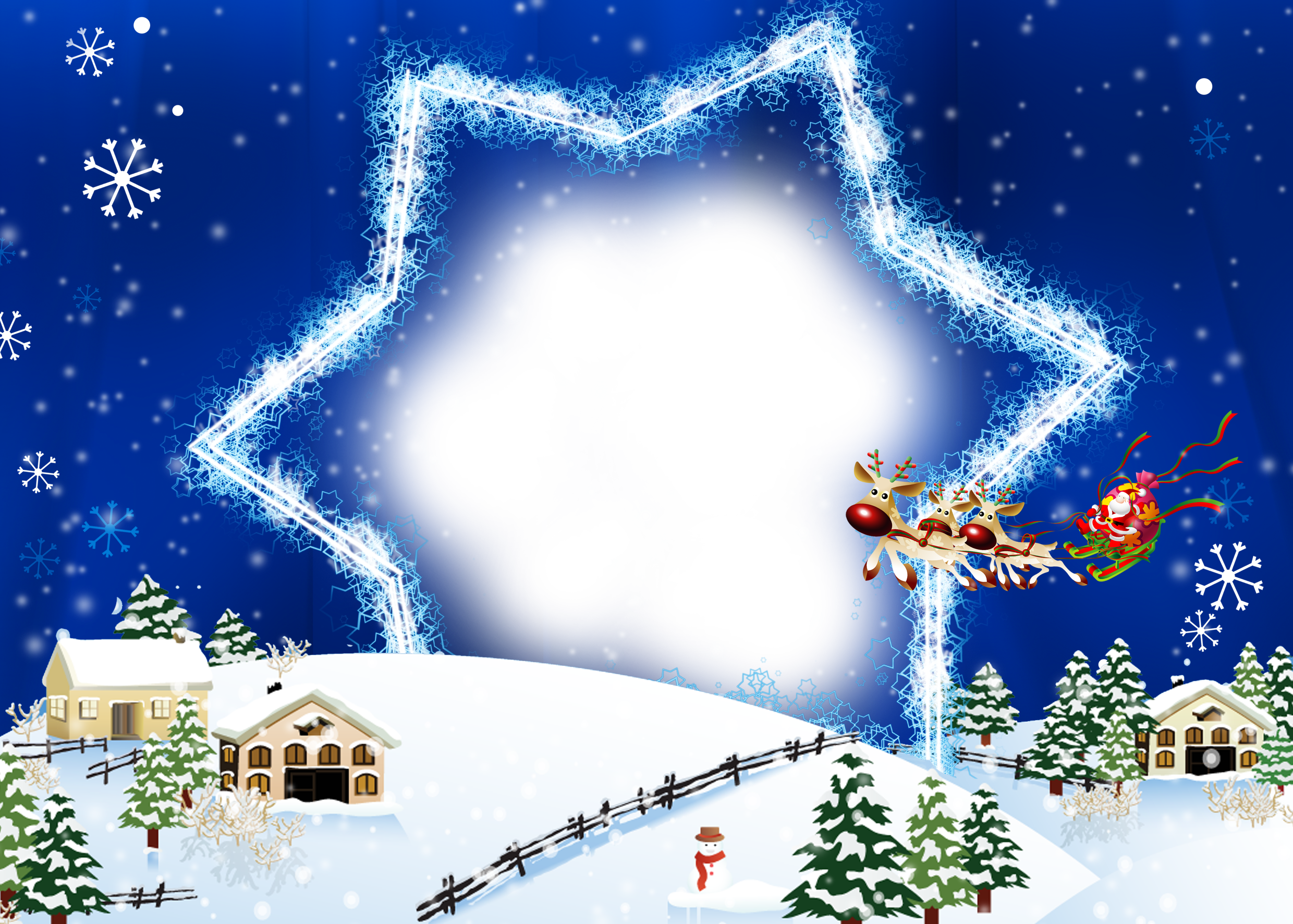 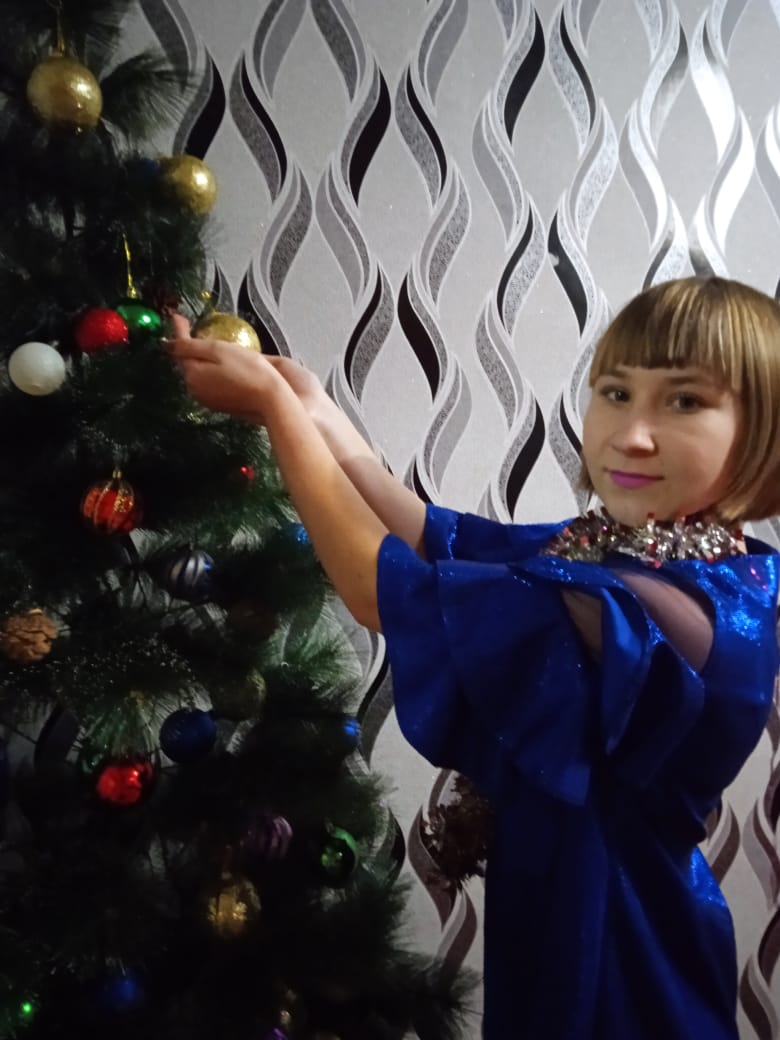 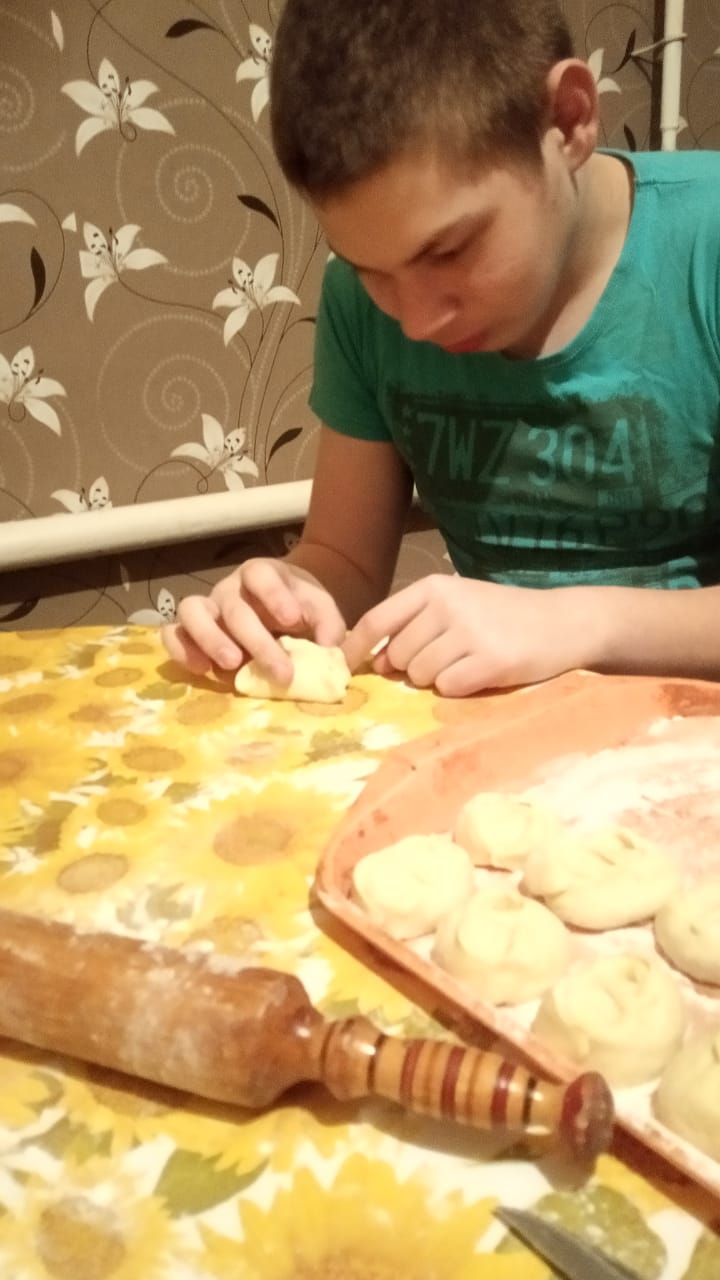 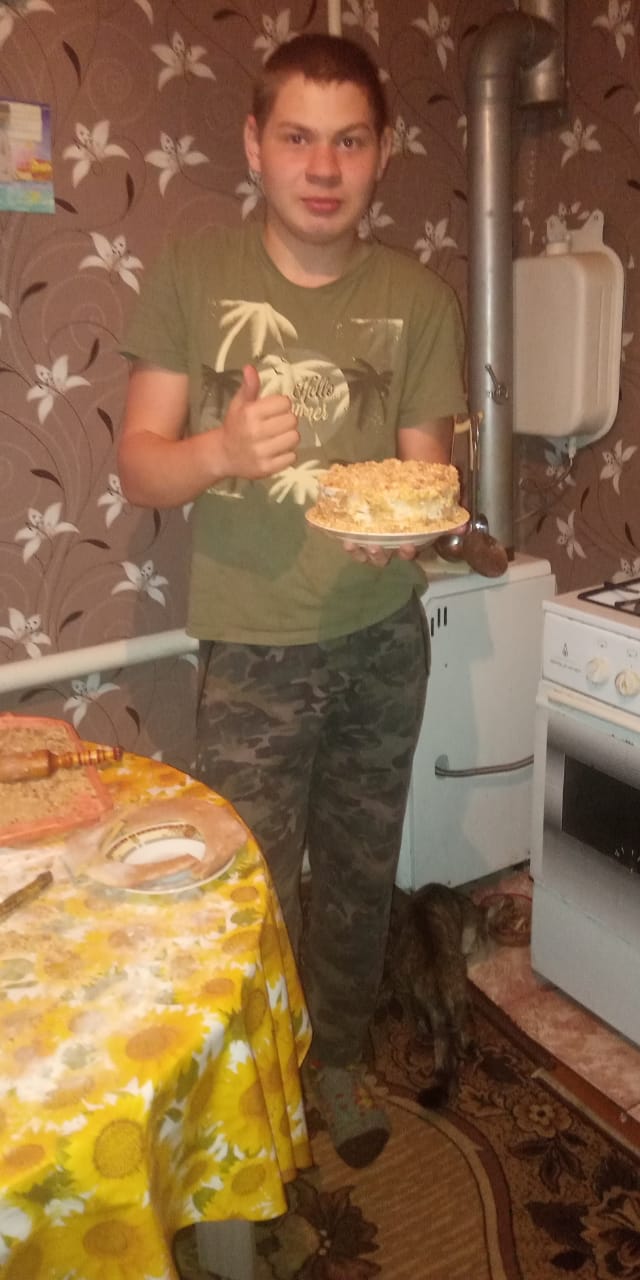 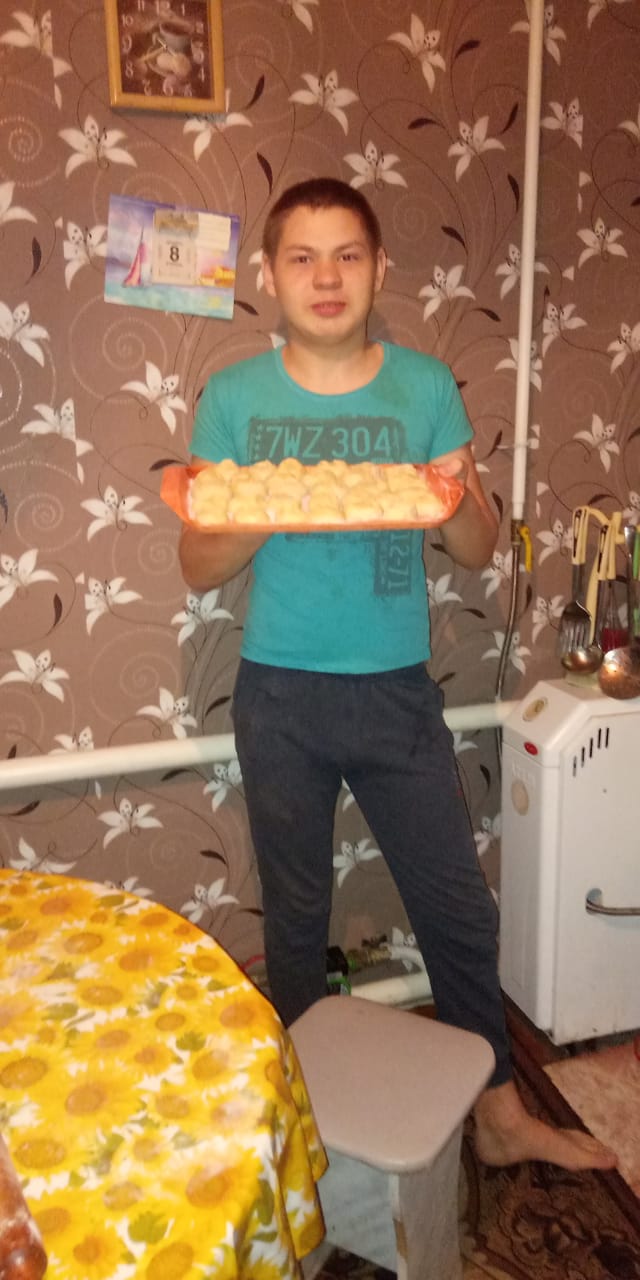 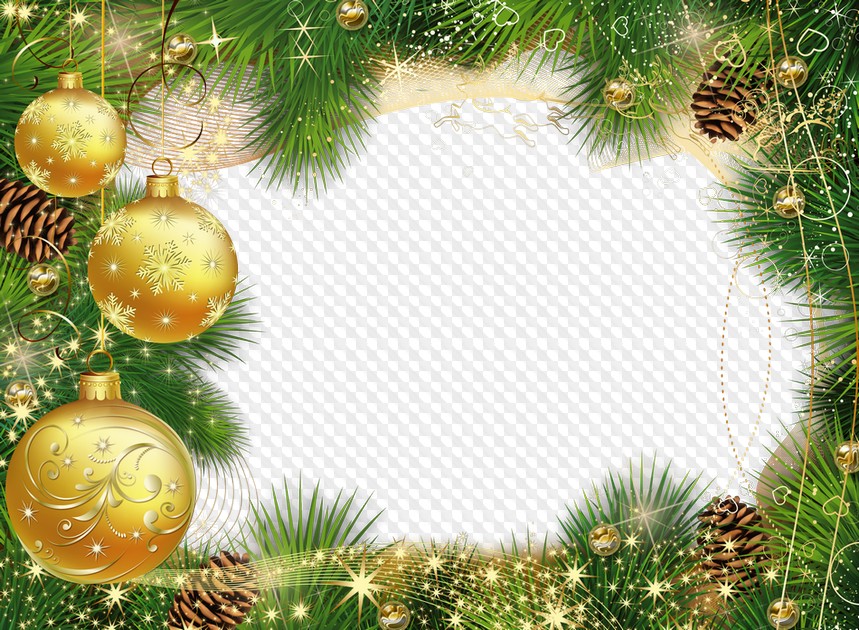 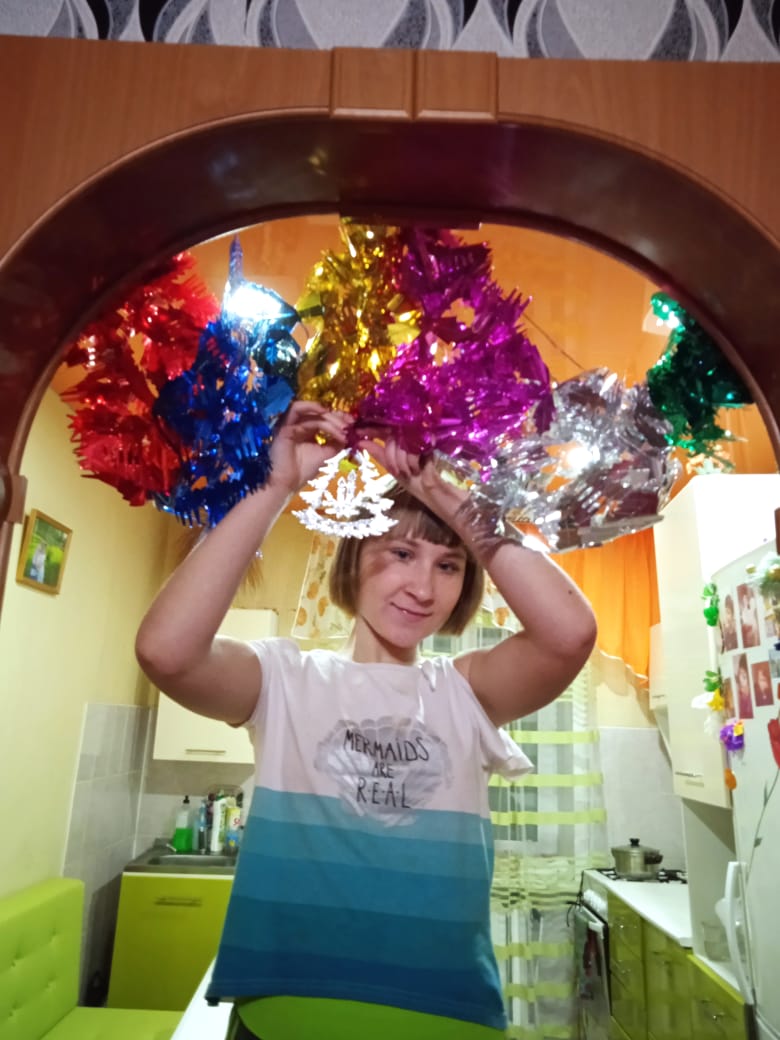 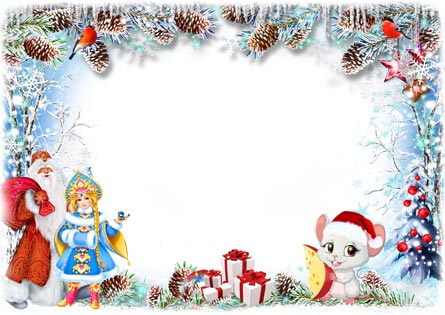 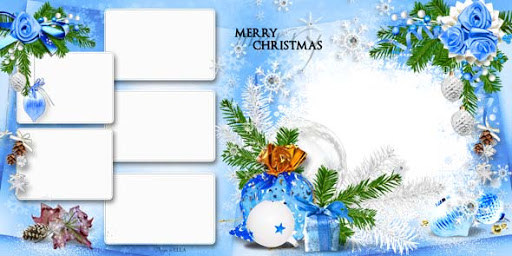 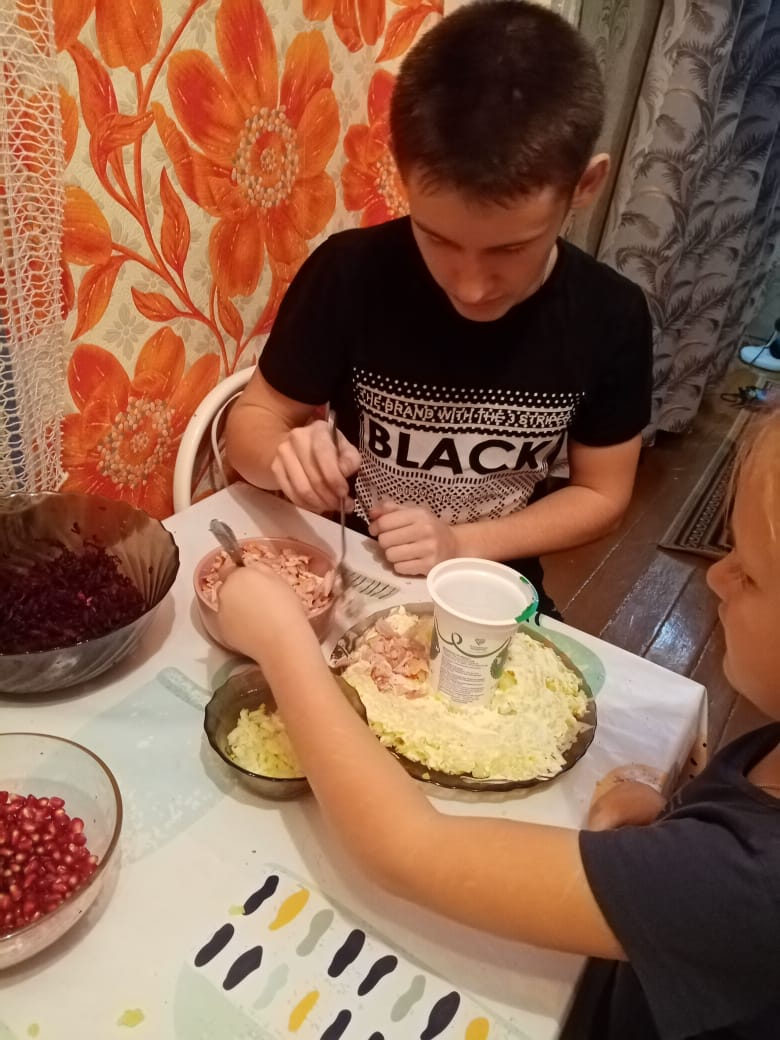 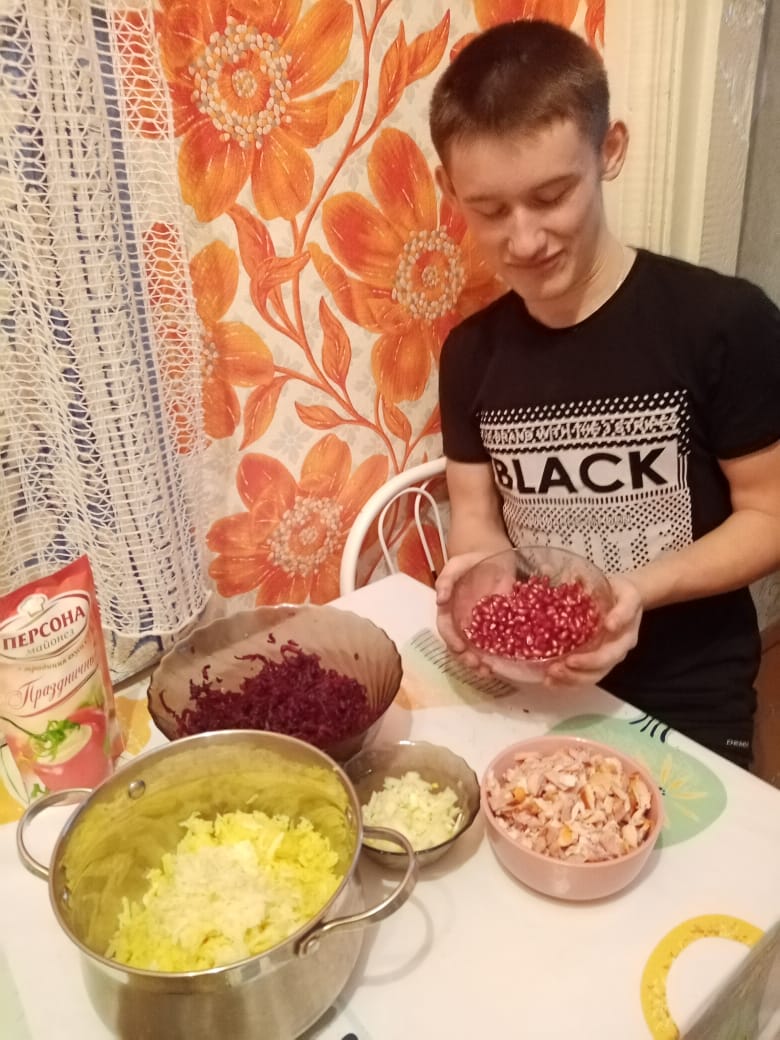 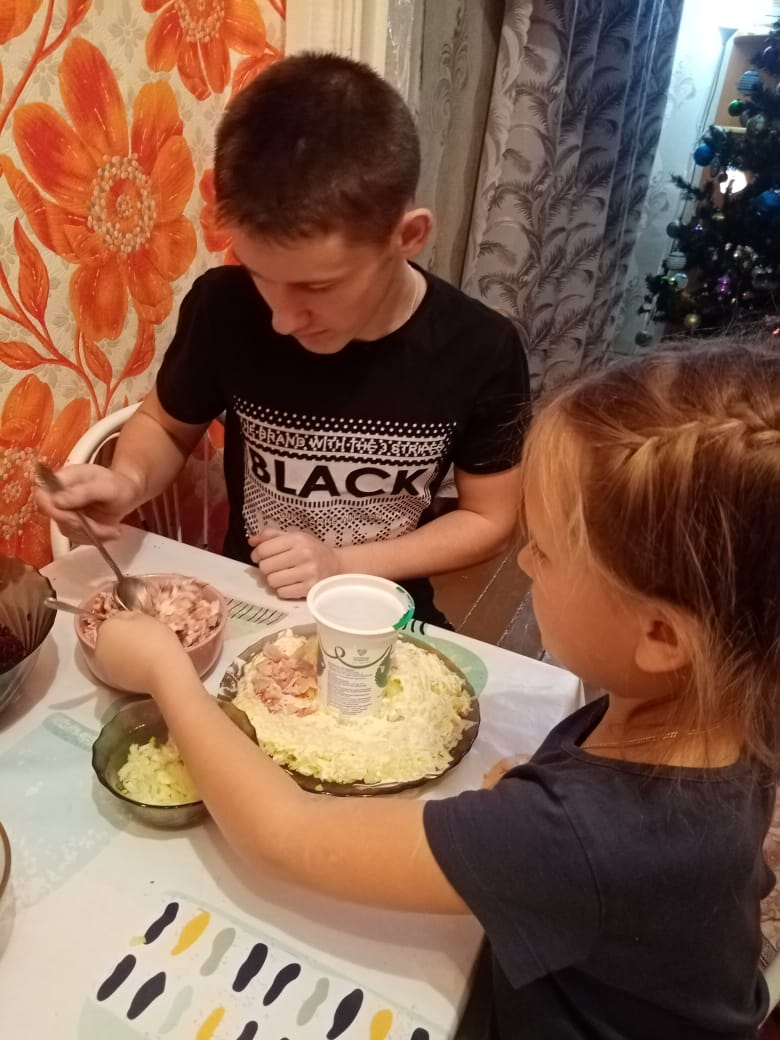 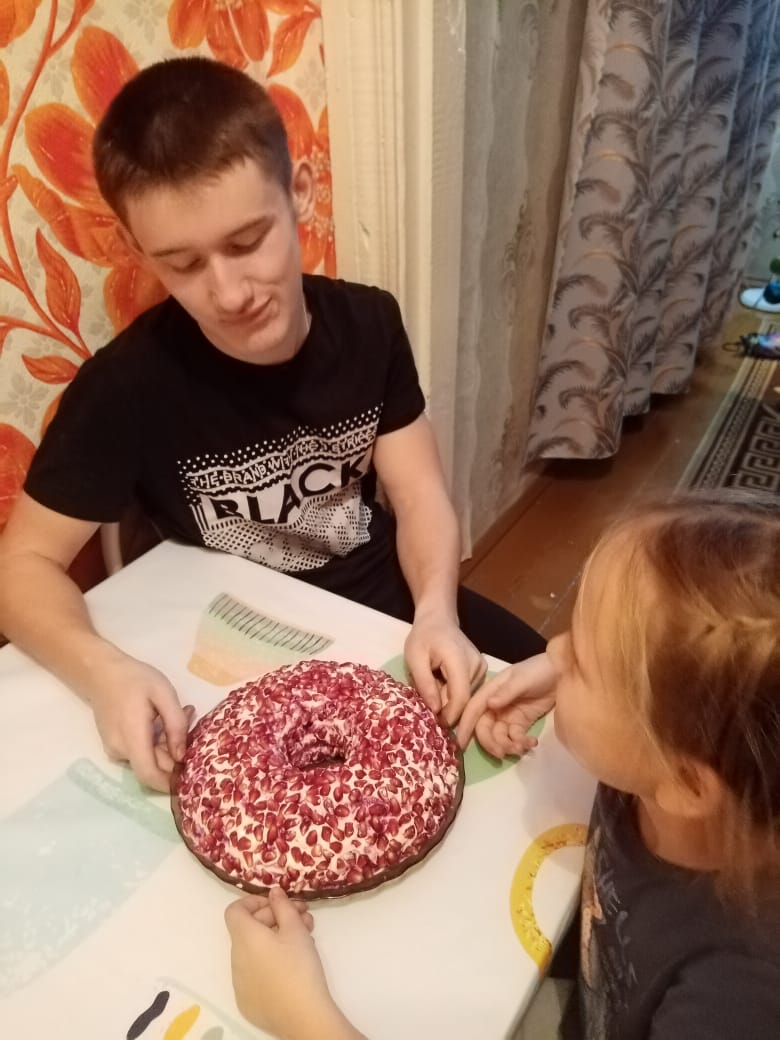 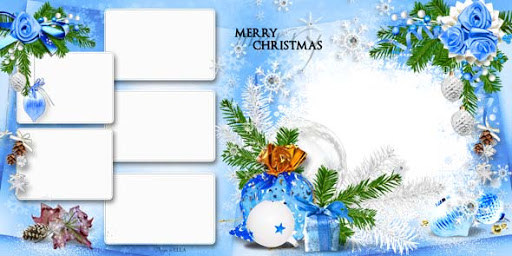 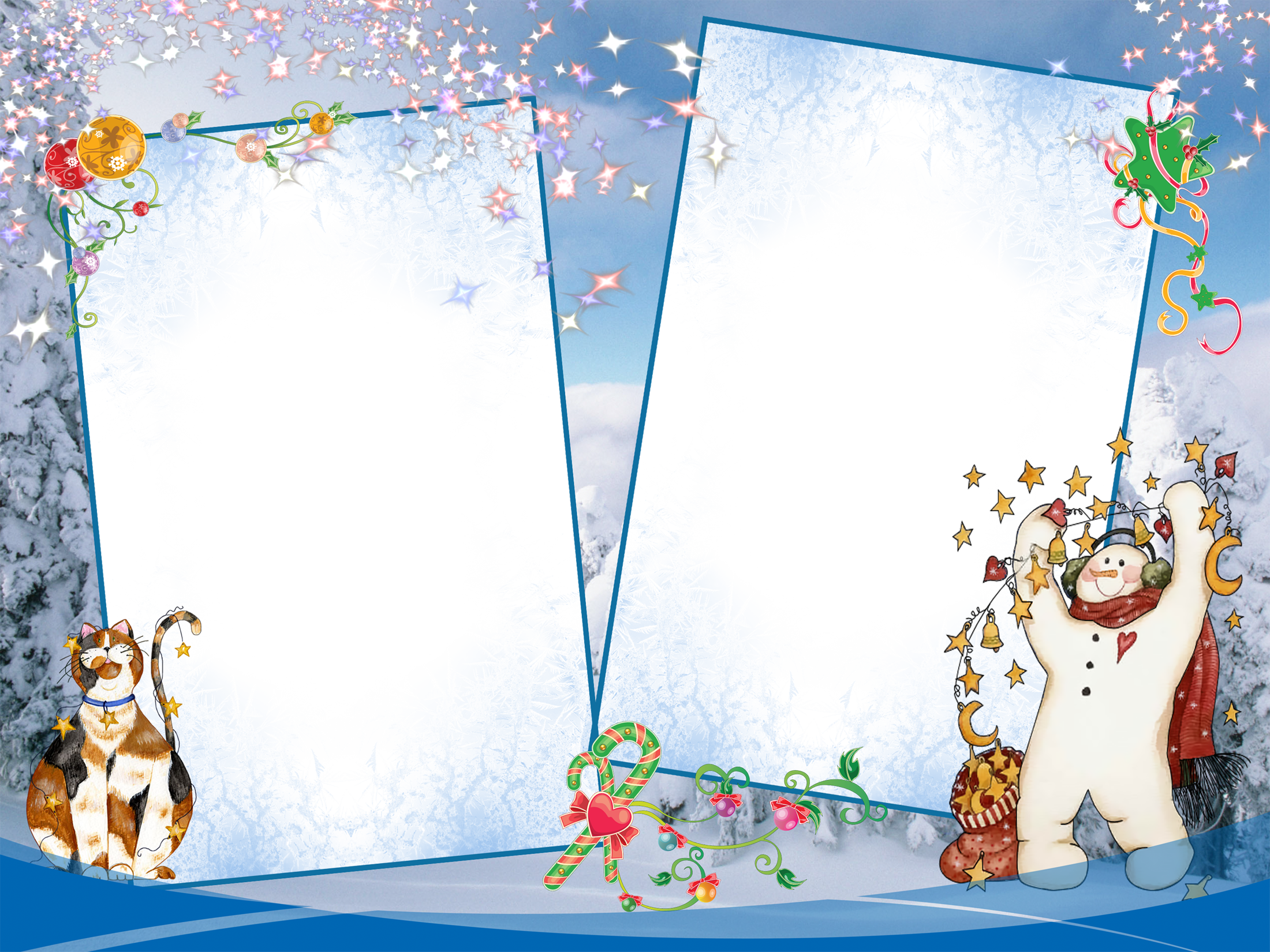 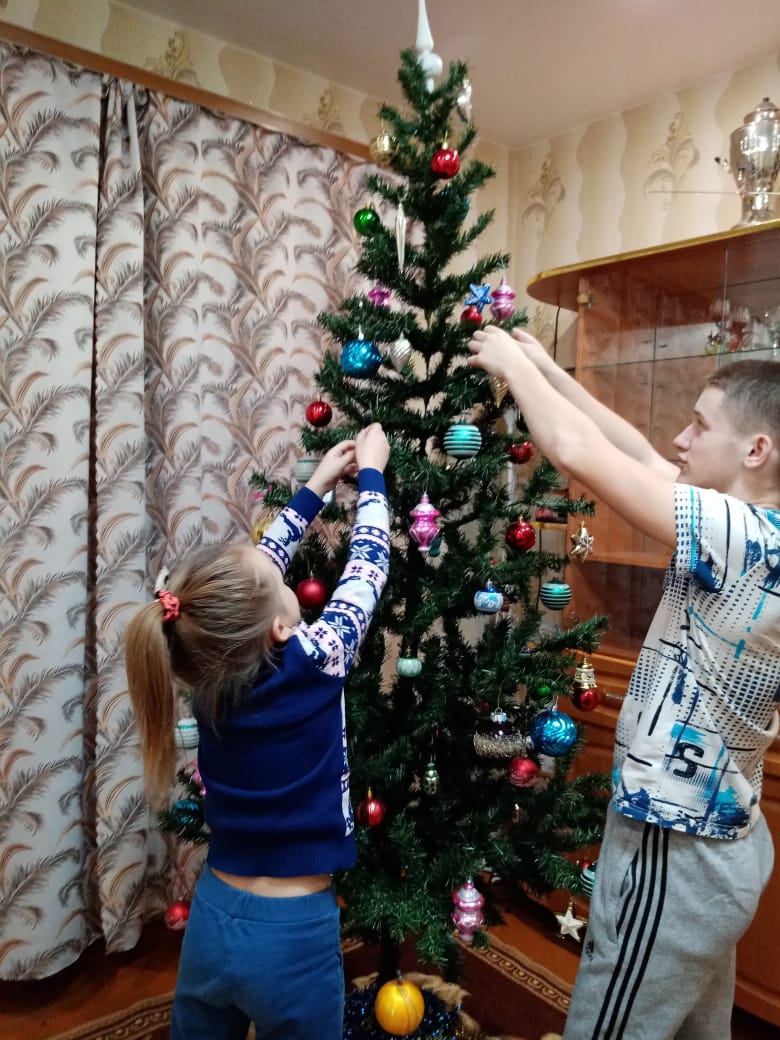 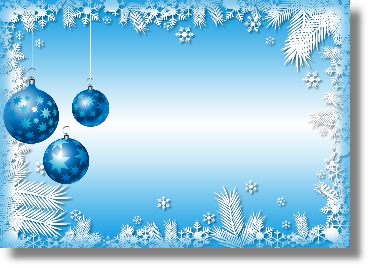 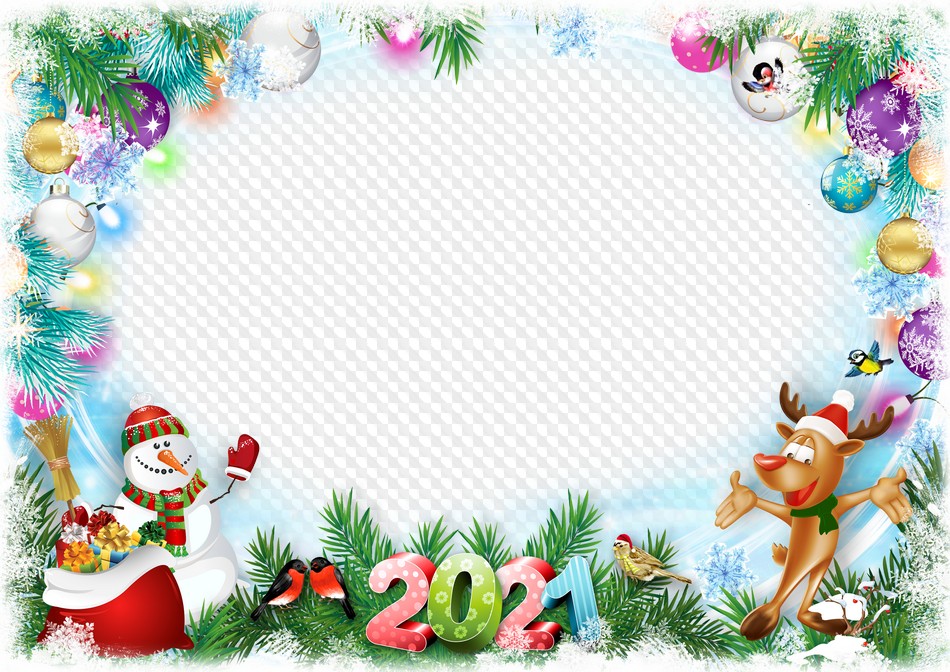 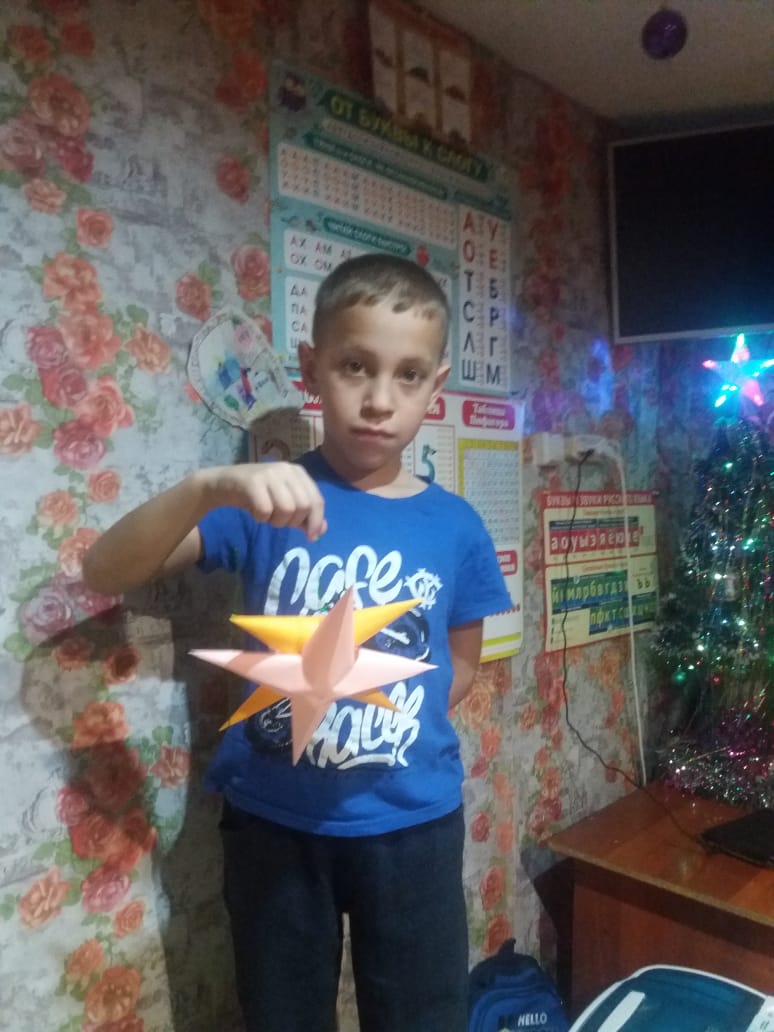 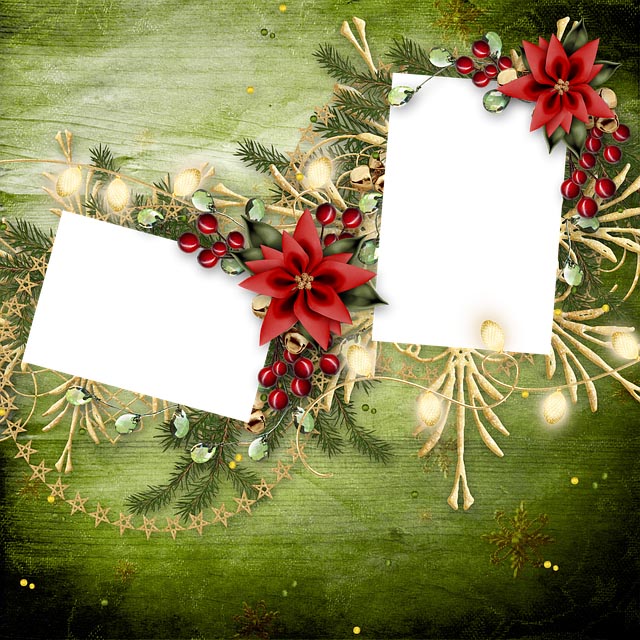 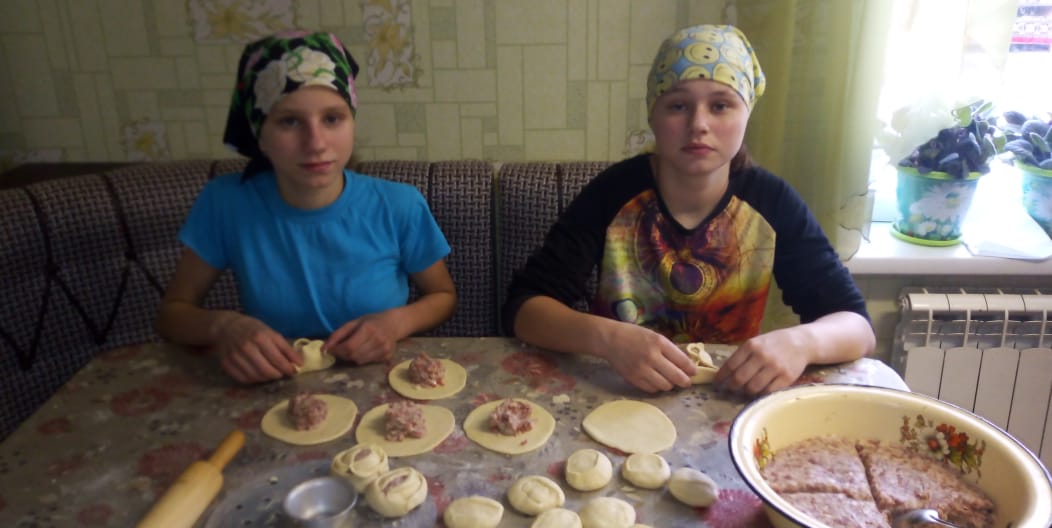 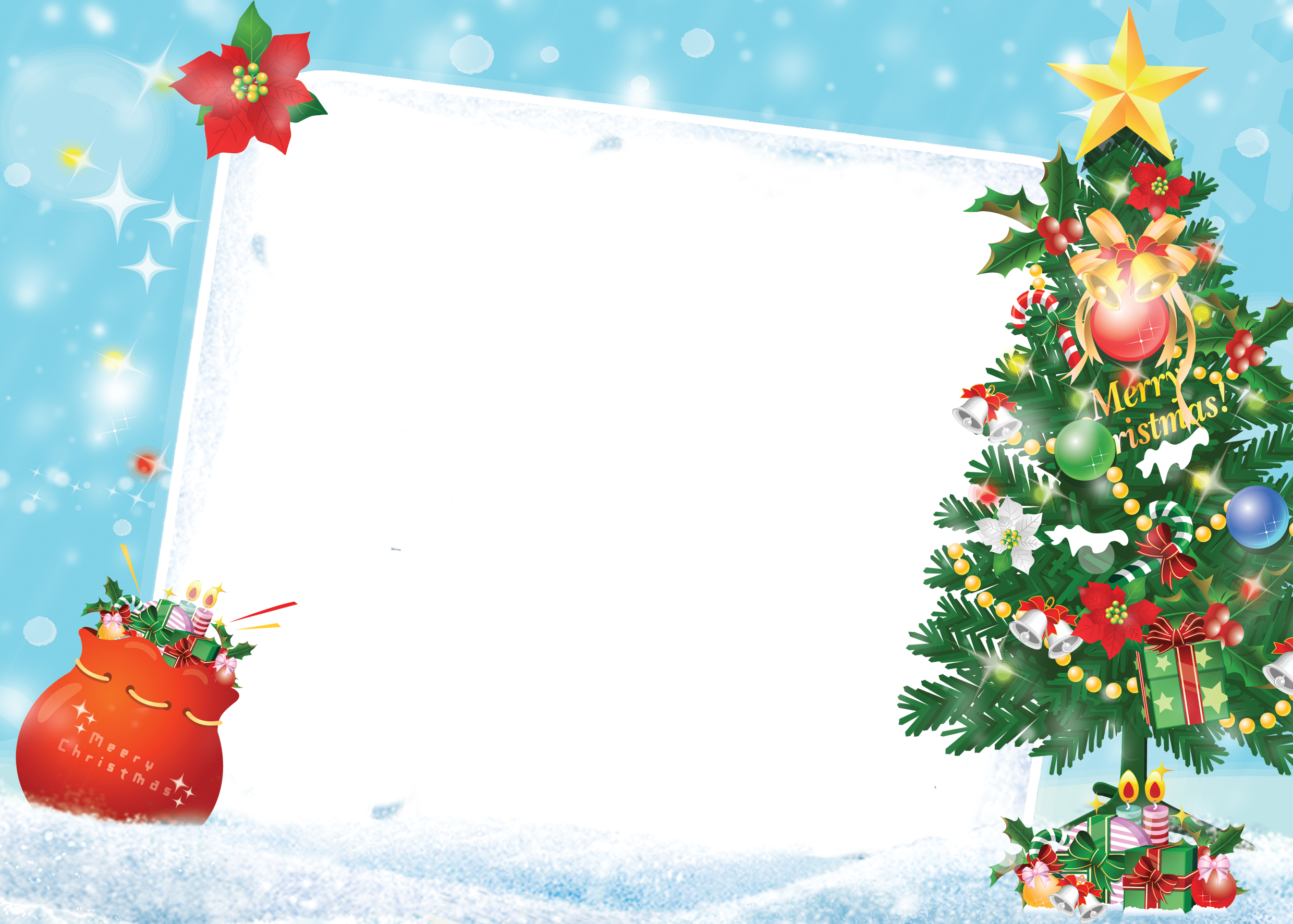 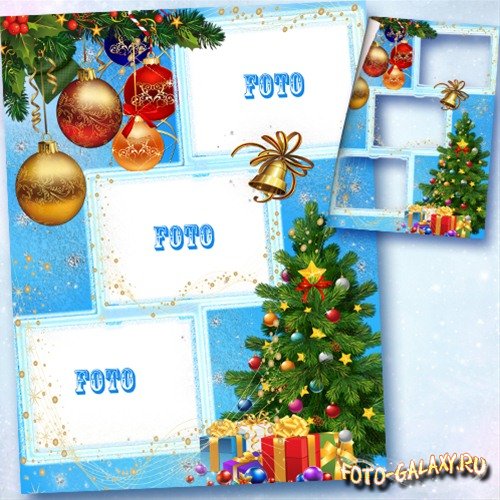 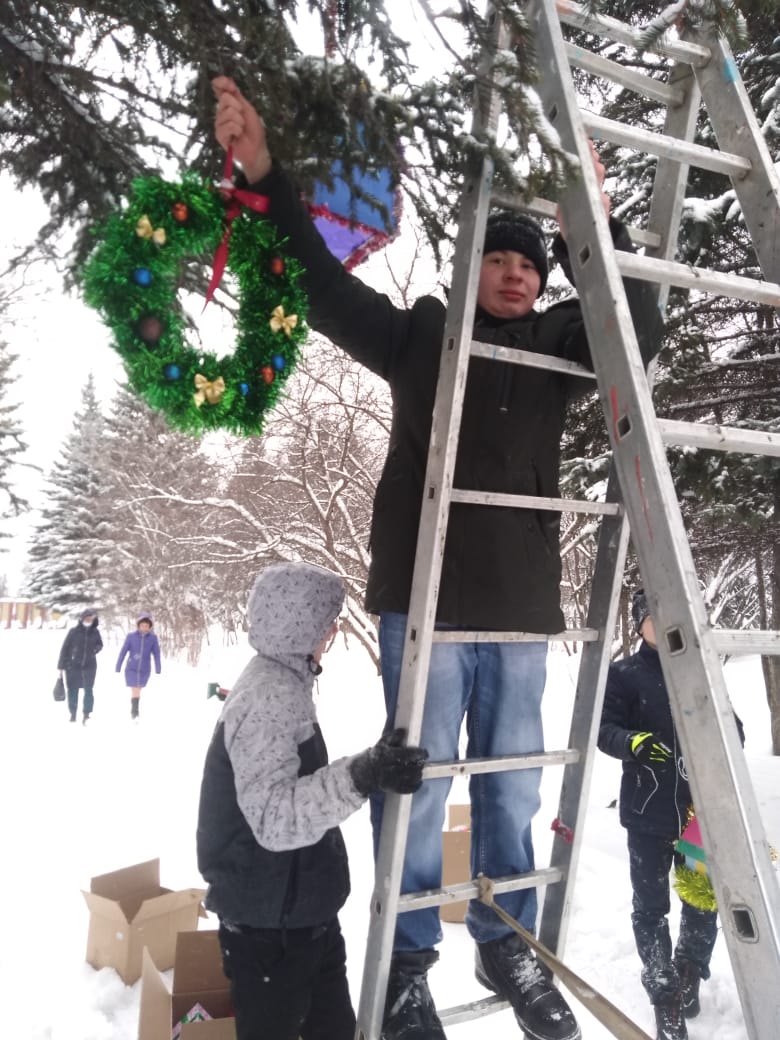 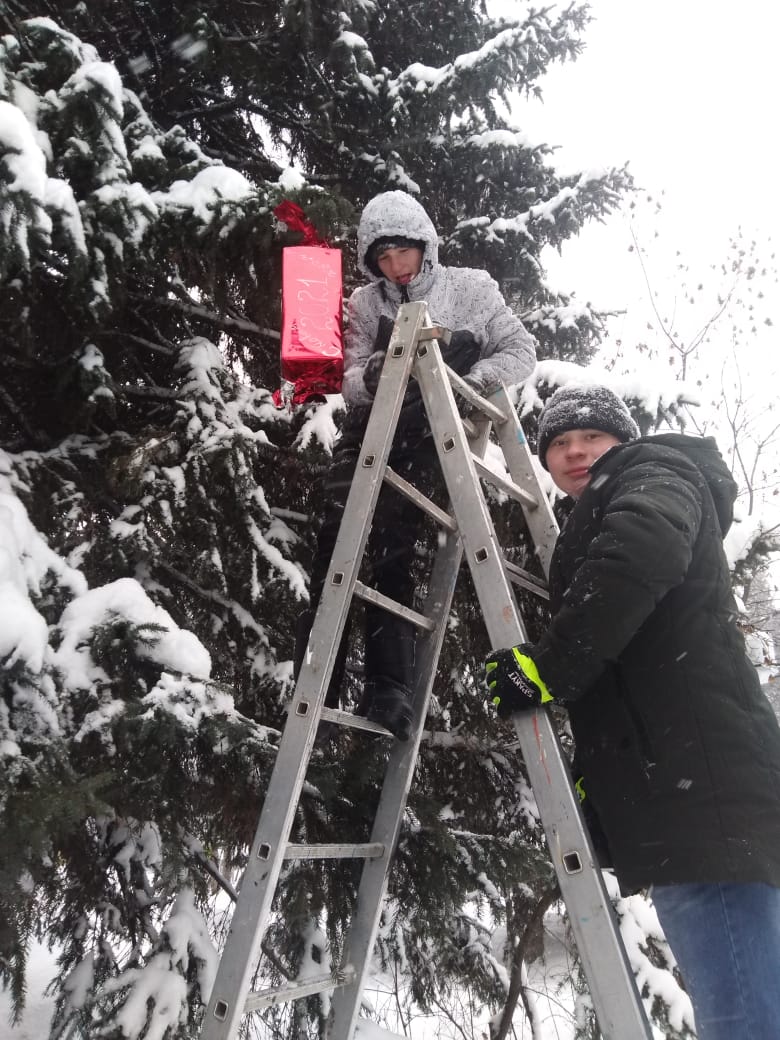 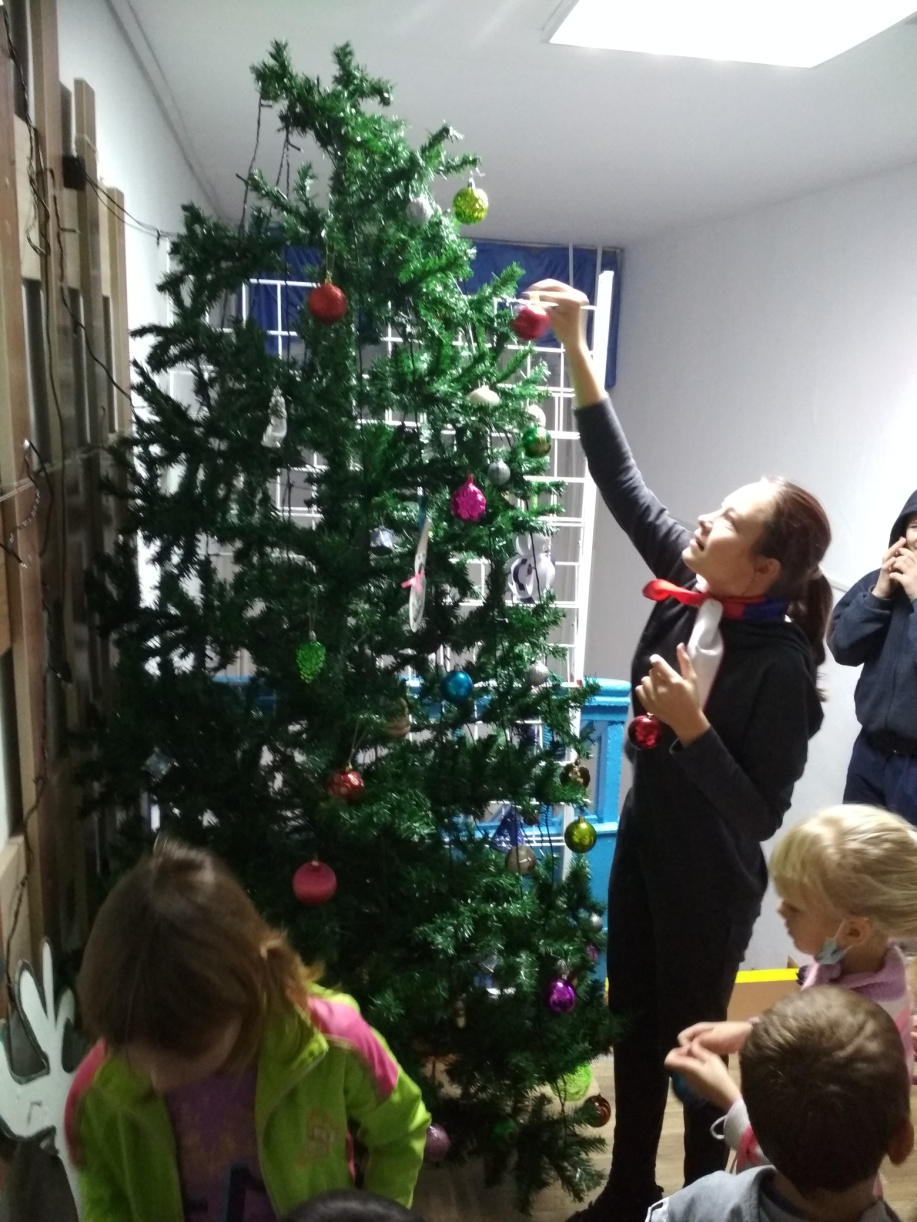 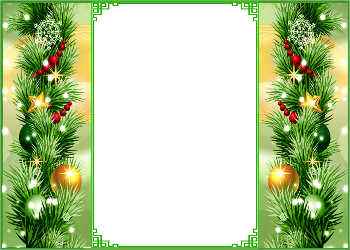 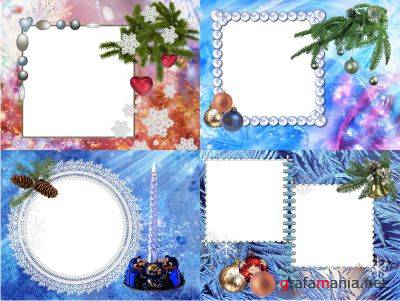 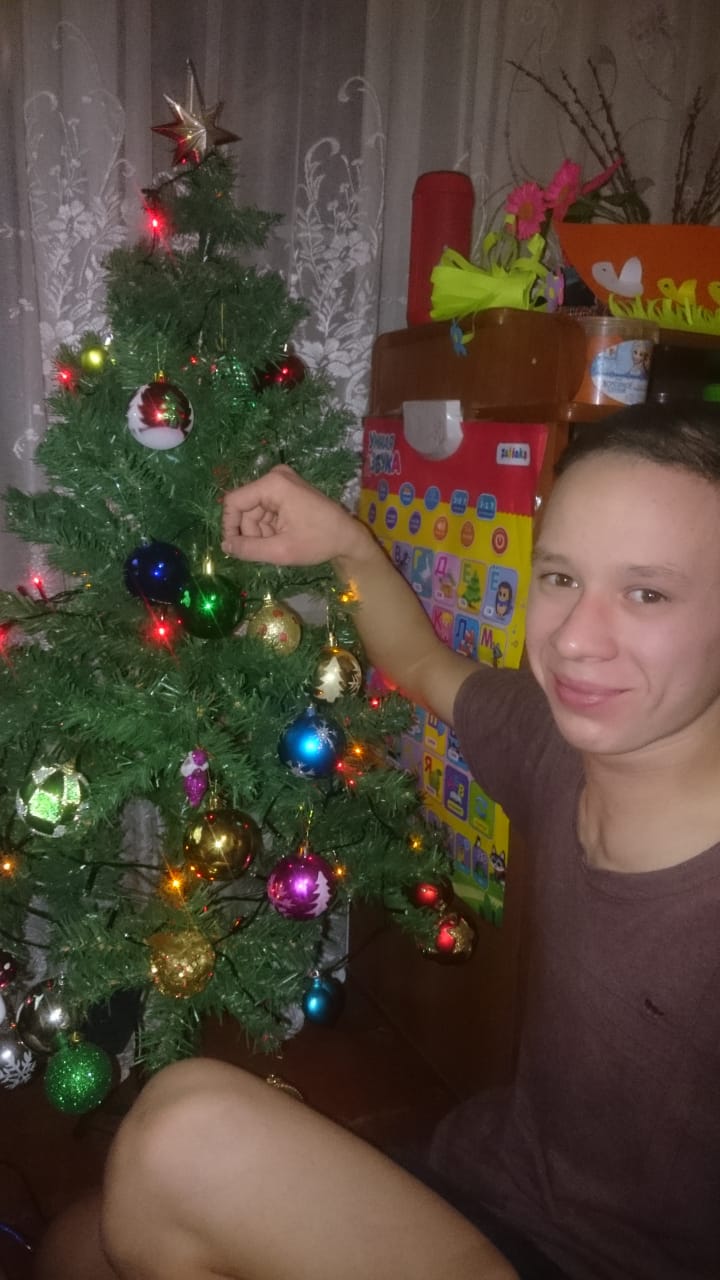 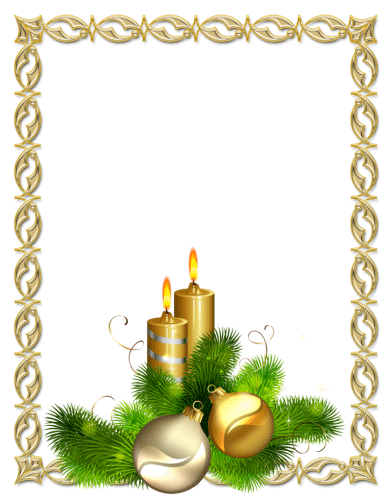 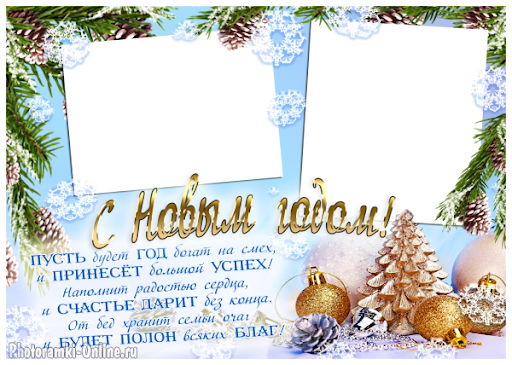 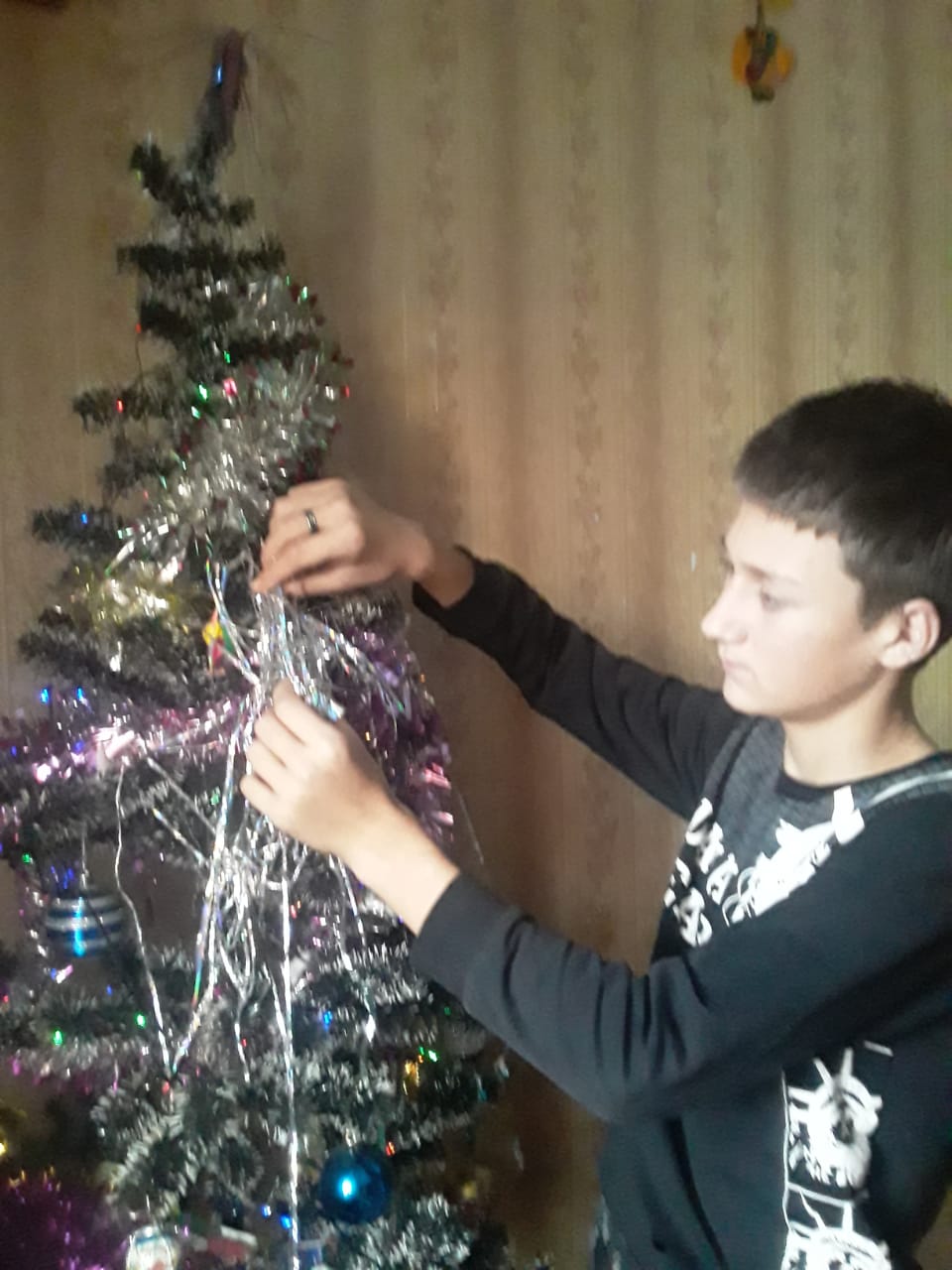